[Speaker Notes: We have all heard the saying, “Sticks and stones may break my bones but words may never hurt me.” Whoever said that must have had a very different experience than most of us. Words are powerful.]
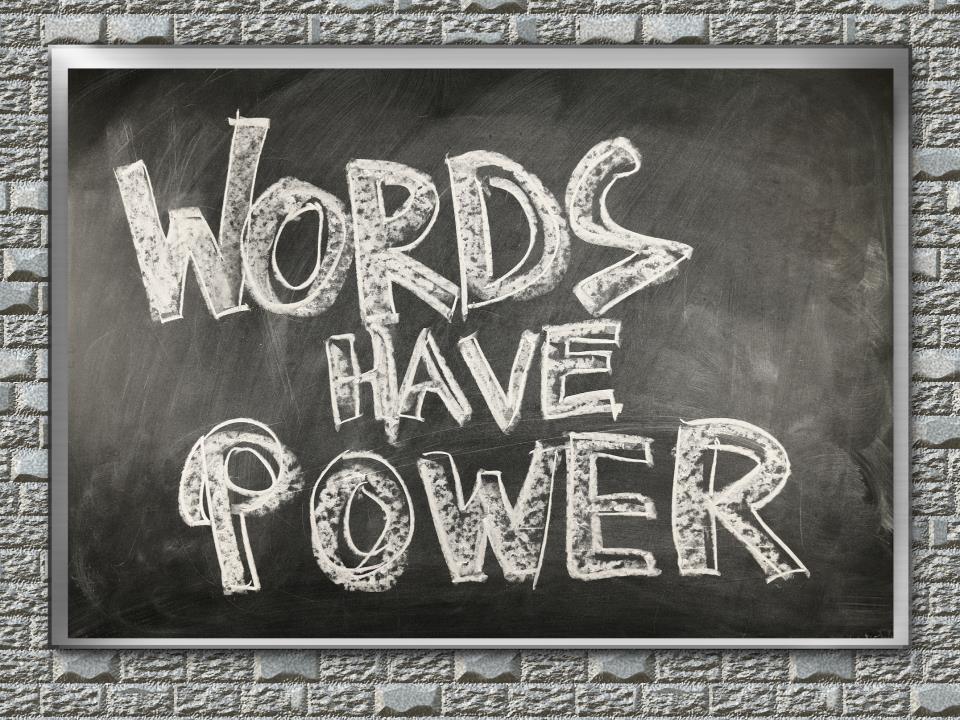 [Speaker Notes: Power for Good and for evil.]
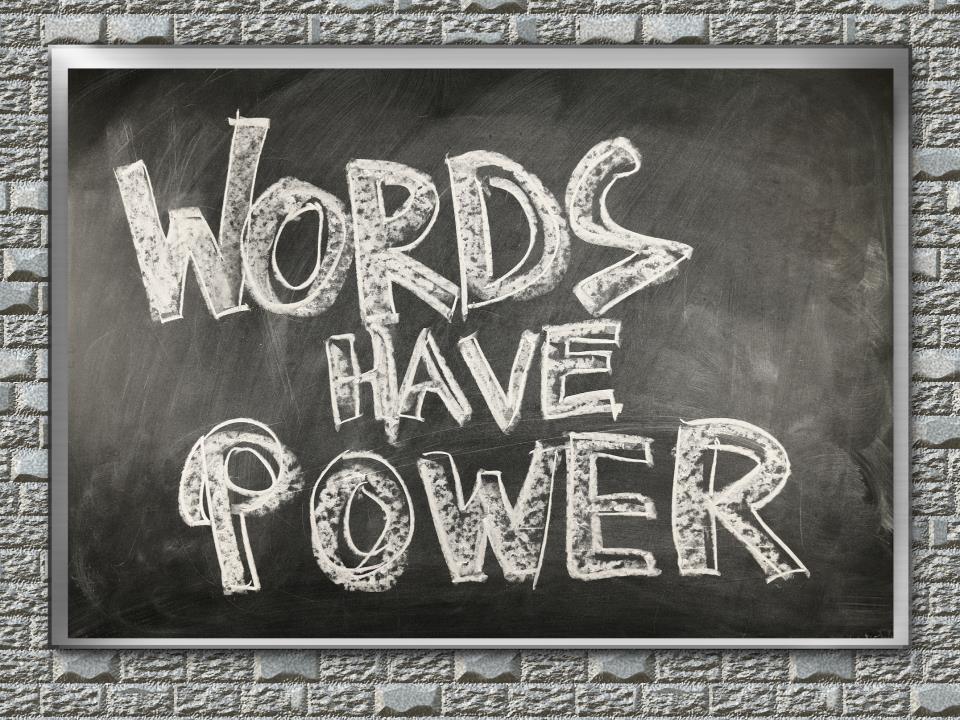 Ephesians 4:29
Let no corrupt word proceed out of your mouth, 

but what is good for necessary edification, that it may impart grace to the hearers.
[Speaker Notes: Good words and bad words-more than just curse word.]
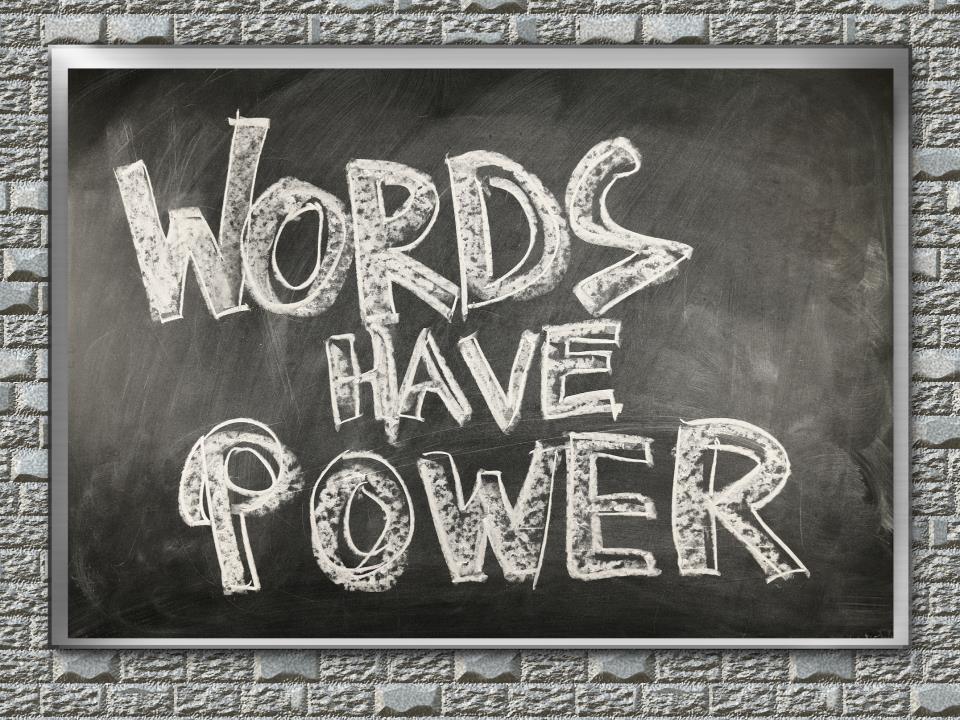 Lying
Proverbs 6:16-19
There are six things which the Lord hates,Yes, seven which are an abomination to Him:Haughty eyes, a lying tongue,And hands that shed innocent blood,A heart that devises wicked plans,Feet that run rapidly to evil,A false witness who utters lies,And one who spreads strife among brothers.
[Speaker Notes: The Lord hates lies. Associated with evil and strife, pride.]
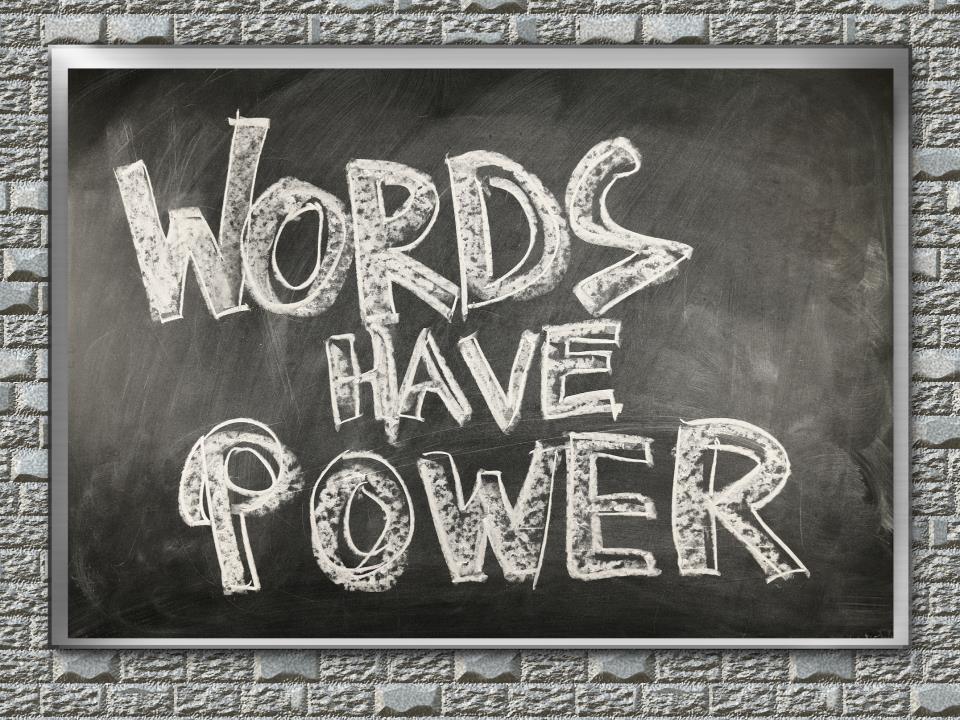 Lying
Proverbs 12:22
Lying lips are an abomination to the Lord,

But those who deal truthfully are His delight.
[Speaker Notes: Abomination=detest. What do you detest?]
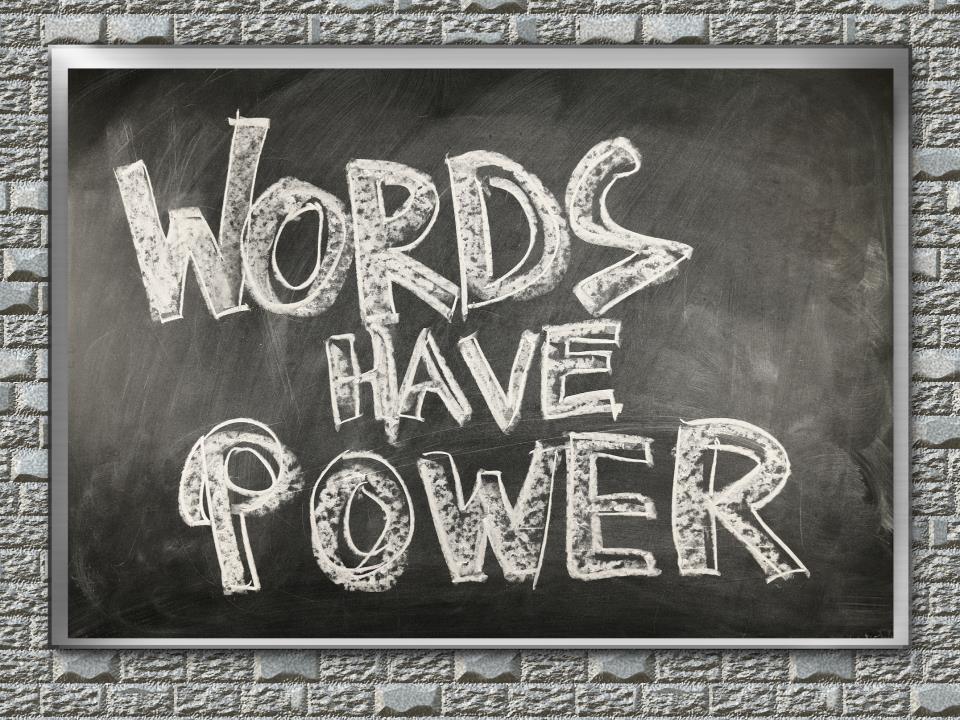 Lying
Proverbs 26:24
He who hates, disguises it with his lips,
And lays up deceit within himself
[Speaker Notes: Lying can come from strained relationship. Trying to hide something.]
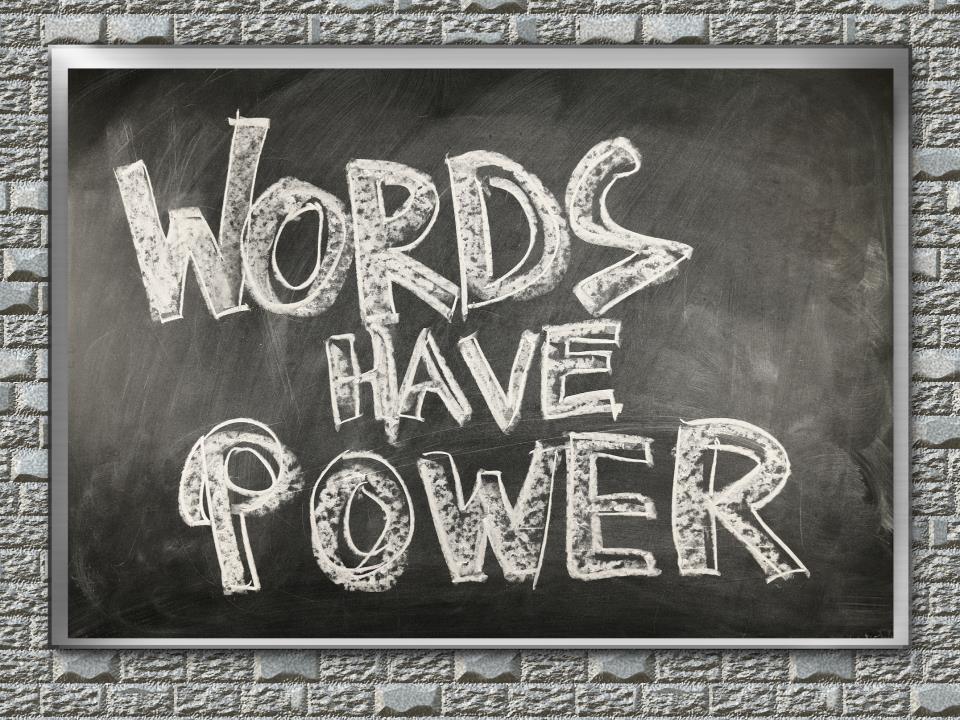 Lying
Proverbs 12:19
The truthful lip shall be established forever,

But a lying tongue is but for a moment.
[Speaker Notes: Deceit is temporary. We can’t deceive forever. Truth come out.]
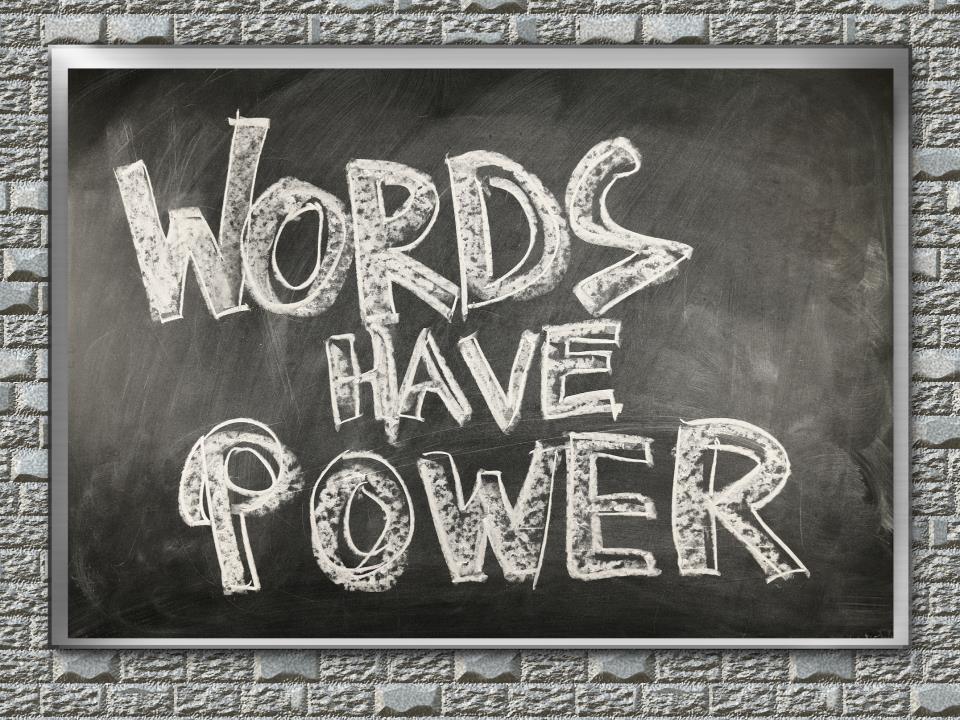 Flattery
Proverbs 26:28
A lying tongue hates those who are crushed by it,
And a flattering mouth works ruin.
[Speaker Notes: Flattery=speaking kindly for one’s own benefit. Insincere compliment.]
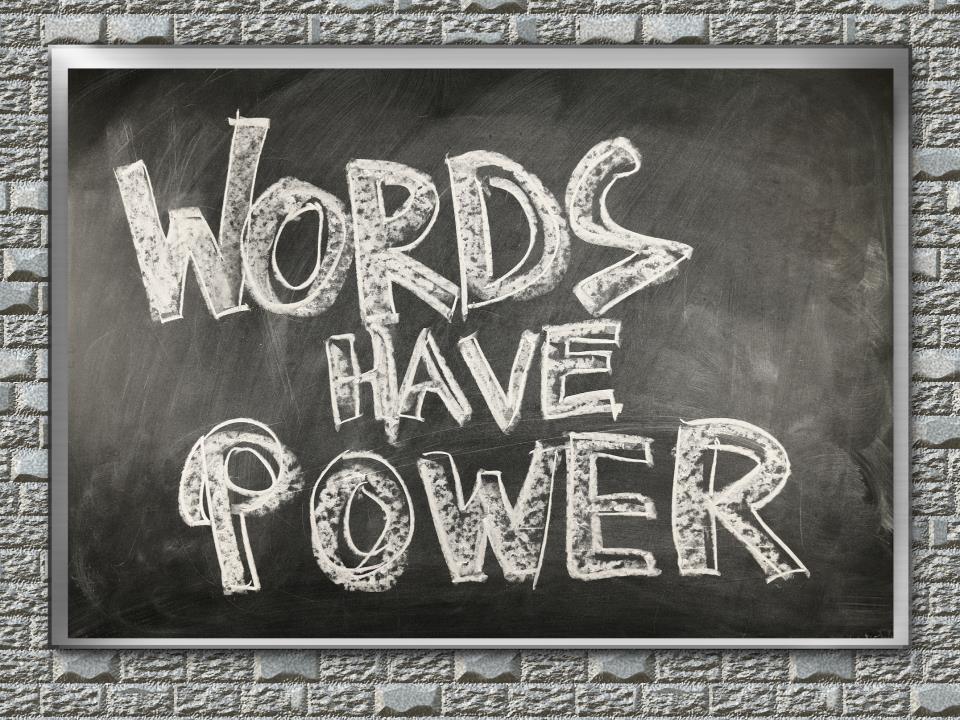 Flattery
Proverbs 29:25
A man who flatters his neighbor
Spreads a net for his feet.
[Speaker Notes: Flattering words are like setting a trap for ourselves. We’ll get caught. Like lying.]
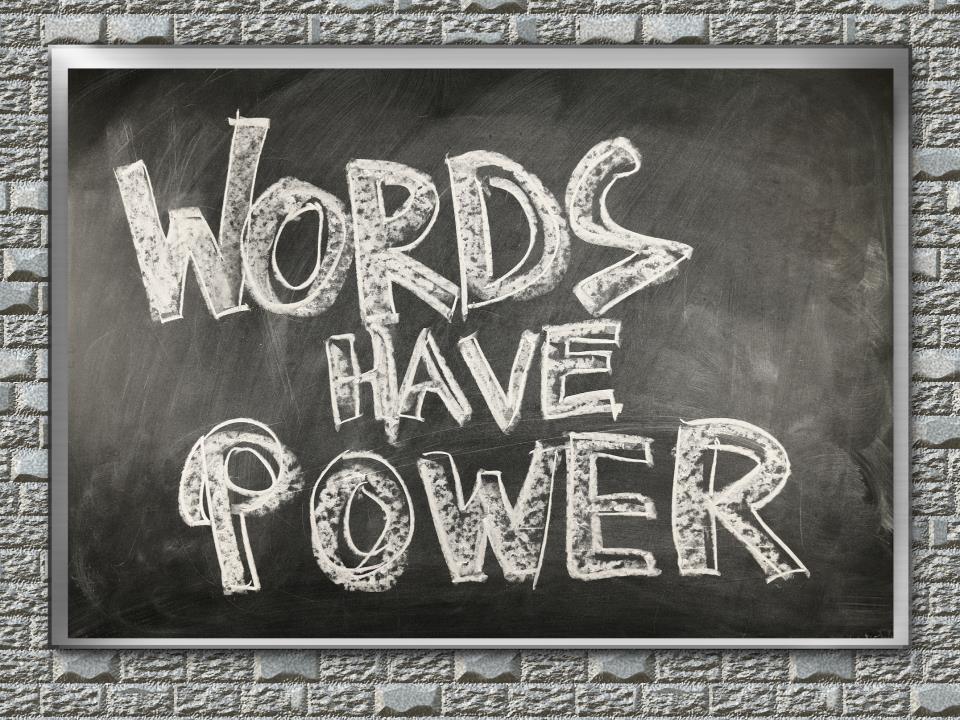 Flattery
Proverbs 7:21
With her enticing speech she caused him to yield,
With her flattering lips she seduced him.
[Speaker Notes: Listening to flattery can have disastrous consequences.]
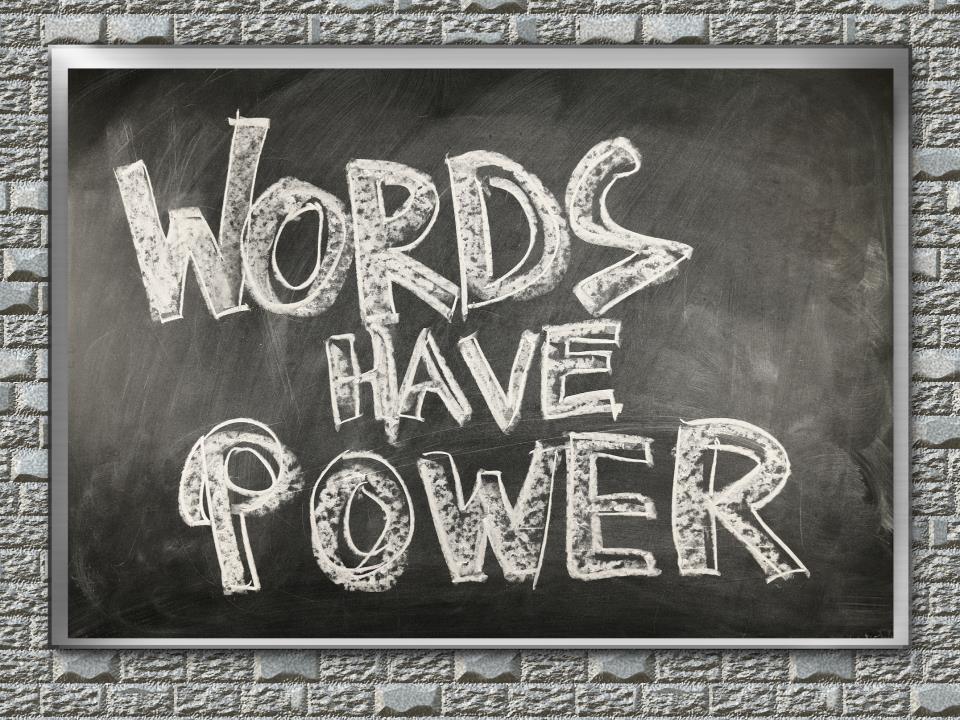 Gossip
Proverbs 11:13
A talebearer reveals secrets,
But he who is of a faithful spirit conceals a matter.
[Speaker Notes: Gossip=repeating of something that shouldn’t be repeated. Untrue or bc it’s private.]
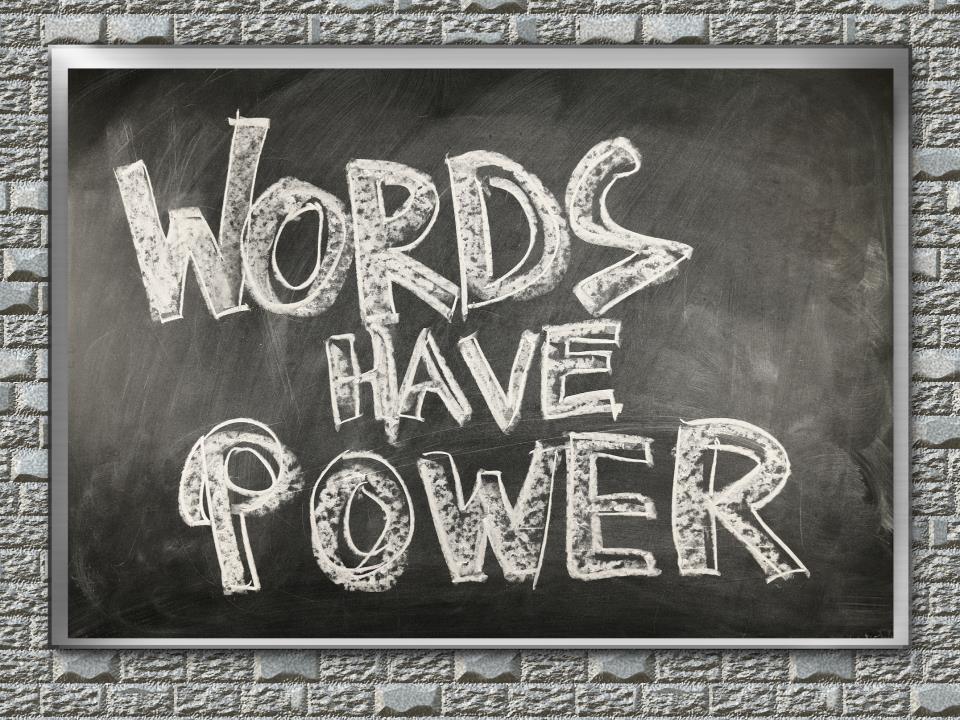 Gossip
Proverbs 17:9
He who covers a transgression seeks love,
But he who repeats a matter separates friends.
[Speaker Notes: Gossip=repeating of something that shouldn’t be repeated. Untrue or bc it’s private.]
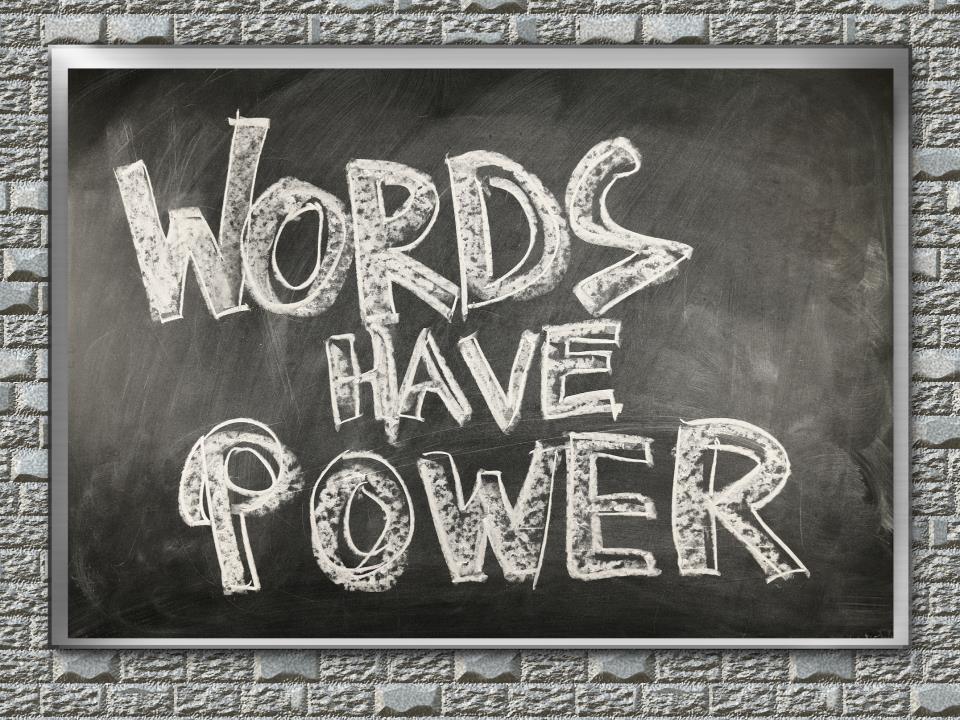 Gossip
Proverbs 16:27-28
An ungodly man digs up evil,
And it is on his lips like a burning fire.
A perverse man sows strife,
And a whisperer separates the best of friends.
[Speaker Notes: On his lips like fire. Needs to get it off. A whisperer separates best of friends.]
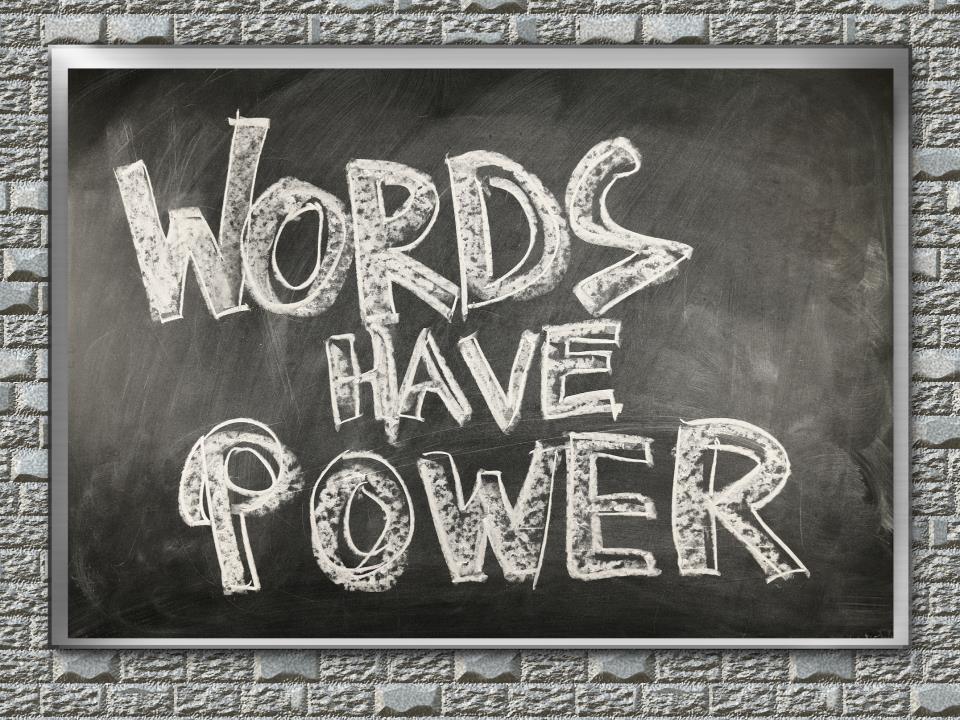 Gossip
Proverbs 26:20-22
Where there is no wood, the fire goes out;
And where there is no talebearer, 
strife ceases.
As charcoal is to burning coals, 
and wood to fire,
So is a contentious man to kindle strife.
The words of a talebearer are like tasty trifles,
And they go down into the inmost body.
[Speaker Notes: Don’t fan the flames. Tempting to enjoy juicy information.]
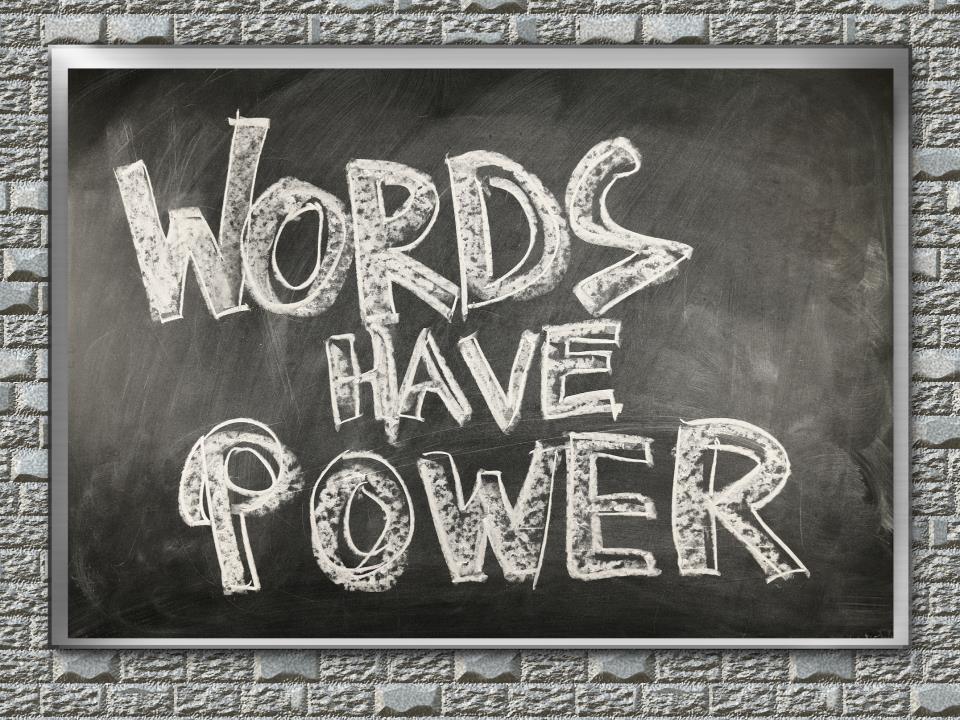 Life-Giving Words
Proverbs 10:11
The mouth of the righteous is a well of life,

But violence covers the mouth of the wicked.
[Speaker Notes: Would your words be described as a well of life?]
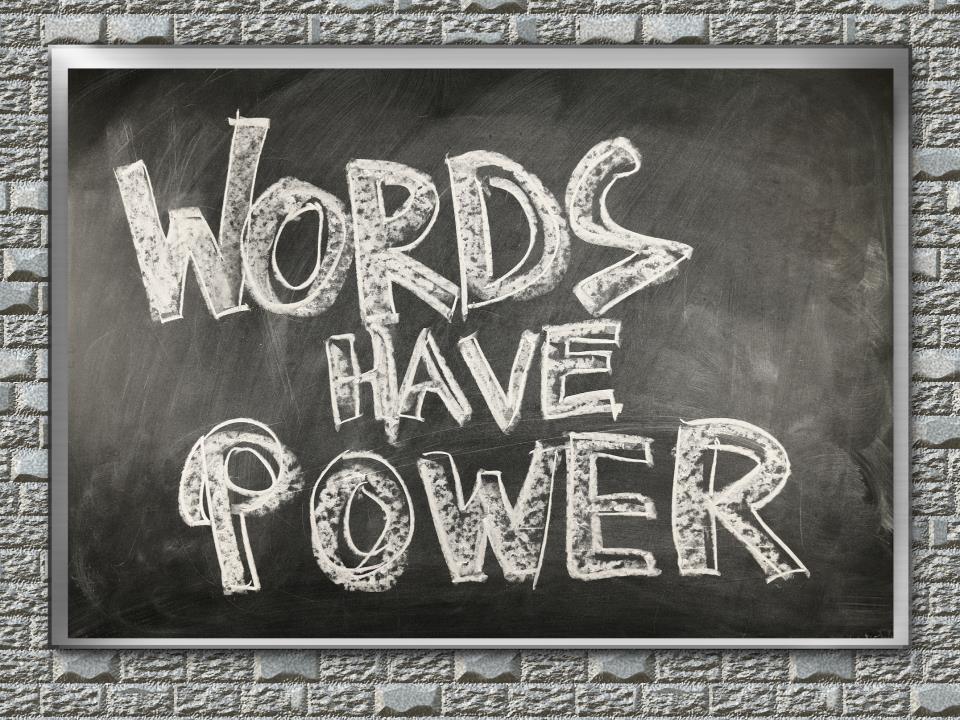 Life-Giving Words
Proverbs 10:20-21
The tongue of the righteous is choice silver;
The heart of the wicked is worth little.
The lips of the righteous feed many,
But fools die for lack of wisdom.
[Speaker Notes: Would your words be described as choice silver? Do they sustain?]
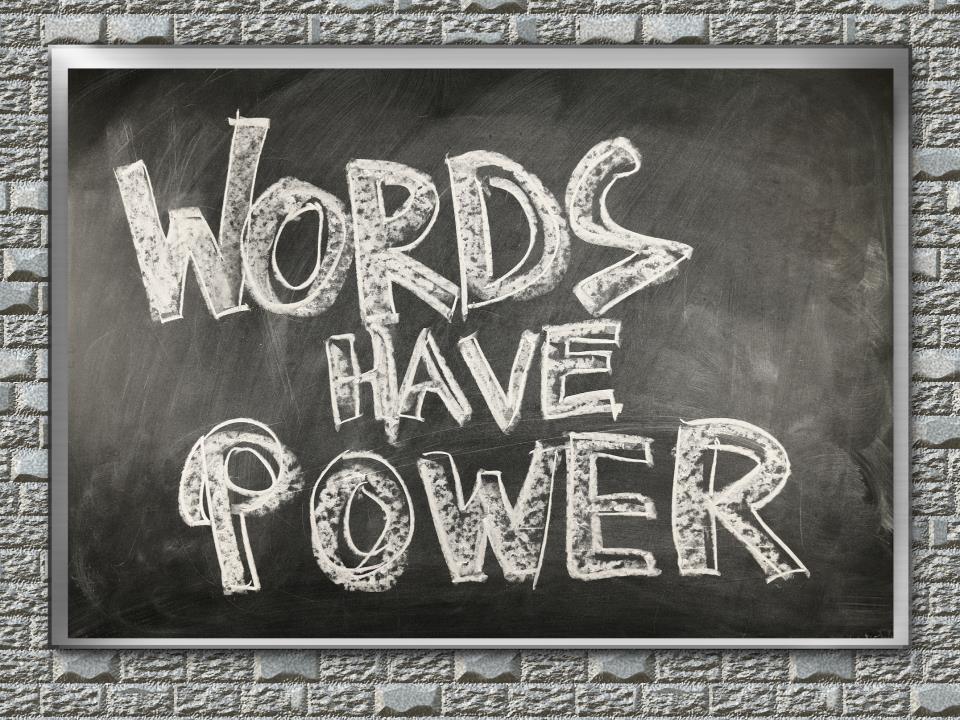 Life-Giving Words
Proverbs 16:24
Pleasant words are like a honeycomb,
Sweetness to the soul and health to the bones.
[Speaker Notes: Would your words be as pleasant and sweet? Do they heal or destroy?]
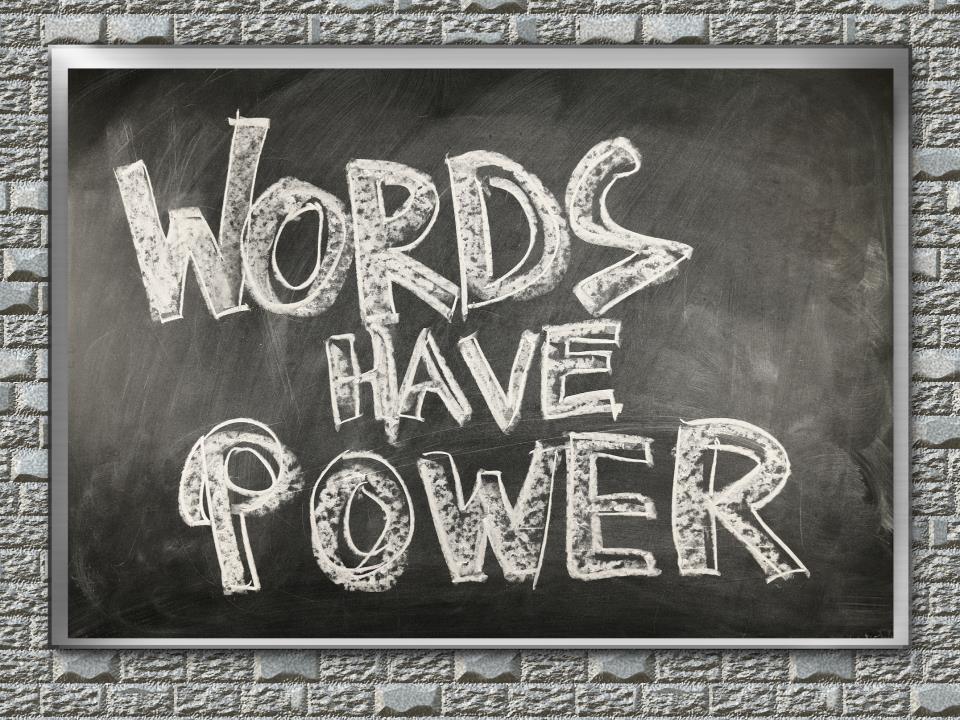 Life-Giving Words
Proverbs 12:25
Anxiety in the heart of man causes depression,
But a good word makes it glad.
[Speaker Notes: Words are so powerful, it can’t be overstated. Words can do great good.]
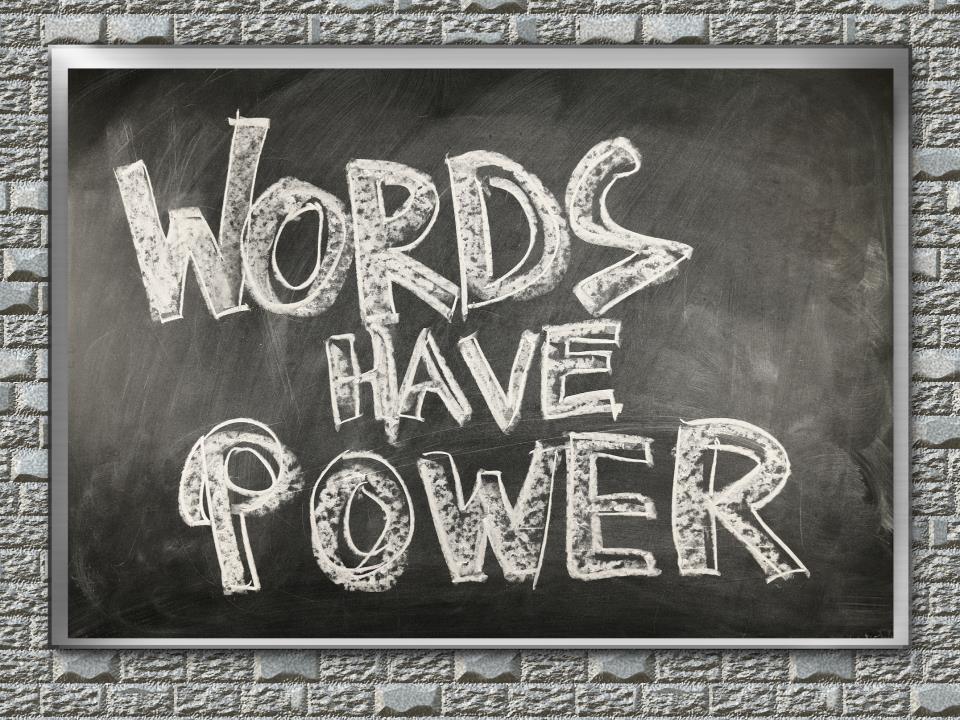 Appropriate Words
Proverbs 15:23
A man has joy by the answer of his mouth,
And a word spoken in due season, 
how good it is!
[Speaker Notes: Wisdom is doing the right thing at the right time. Right word at wrong time.]
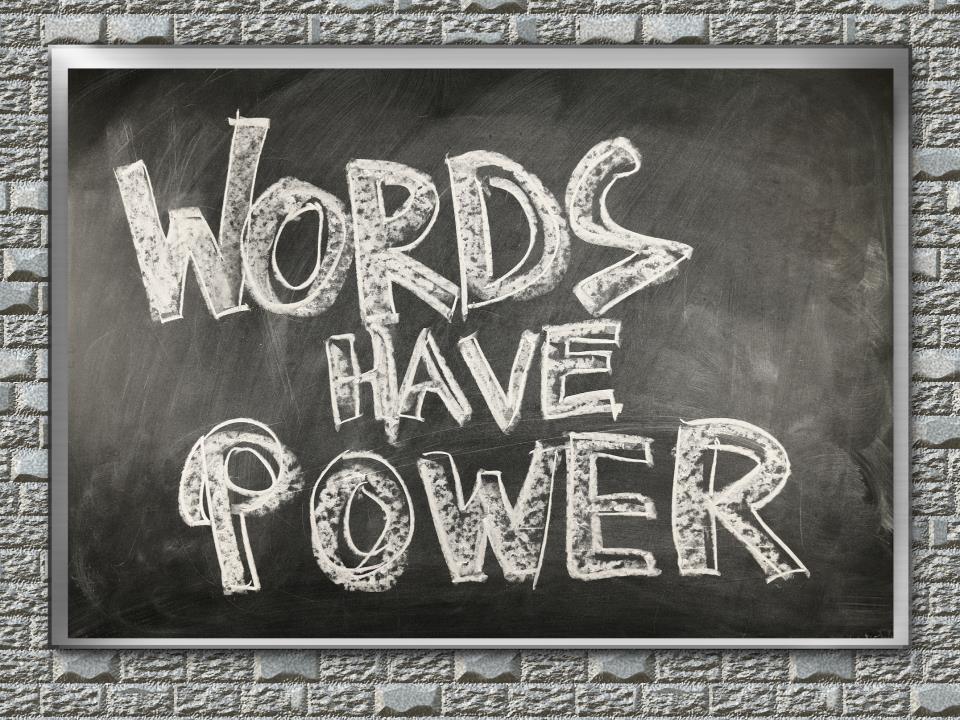 Appropriate Words
Proverbs 15:28
The heart of the righteous studies how to answer,
But the mouth of the wicked pours forth evil.
[Speaker Notes: Wisdom is doing the right thing at the right time. Right word at wrong time.]
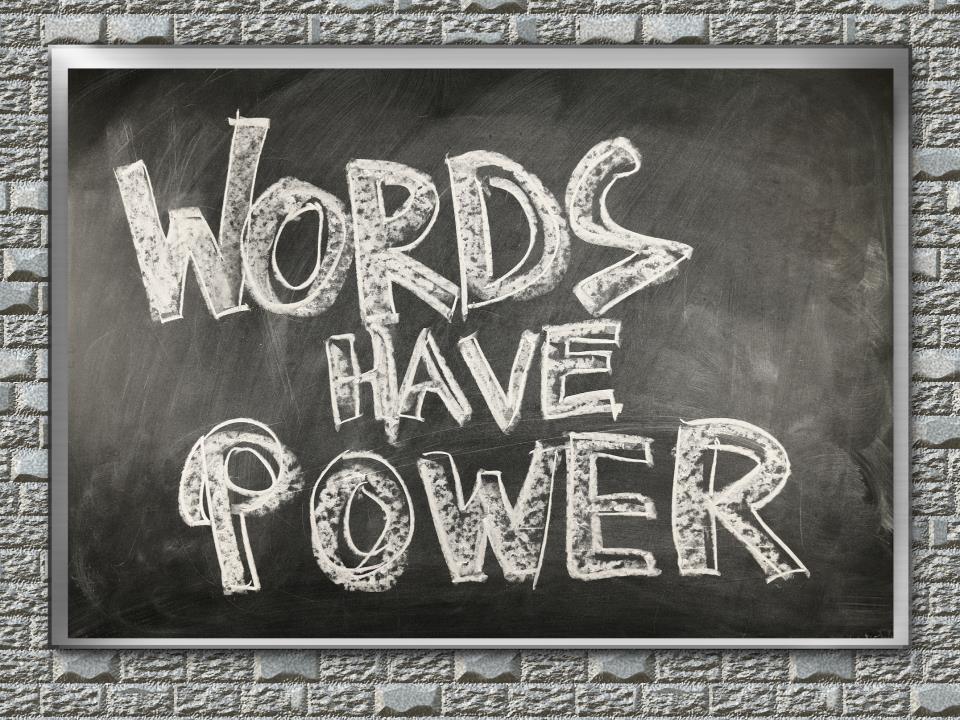 Appropriate Words
Proverbs 25:11
A word fitly spoken is like apples of gold
In settings of silver.
[Speaker Notes: The right word is valuable and beautiful.]
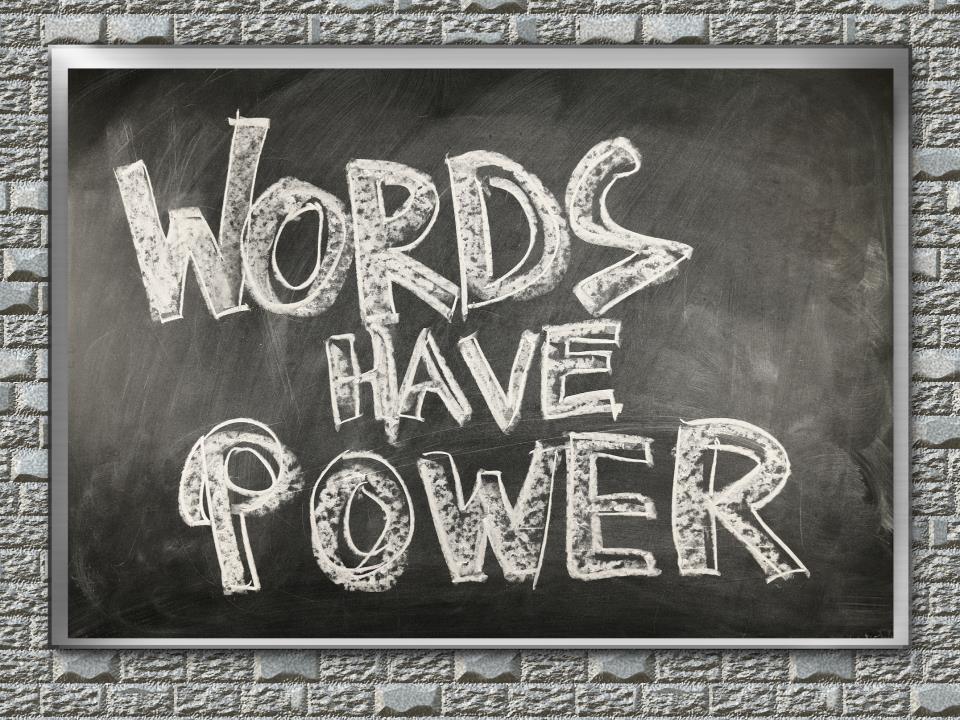 Careful Words
Proverbs 10:19
In the multitude of words sin is not lacking,
But he who restrains his lips is wise.
[Speaker Notes: Get ourselves in trouble with too many words.]
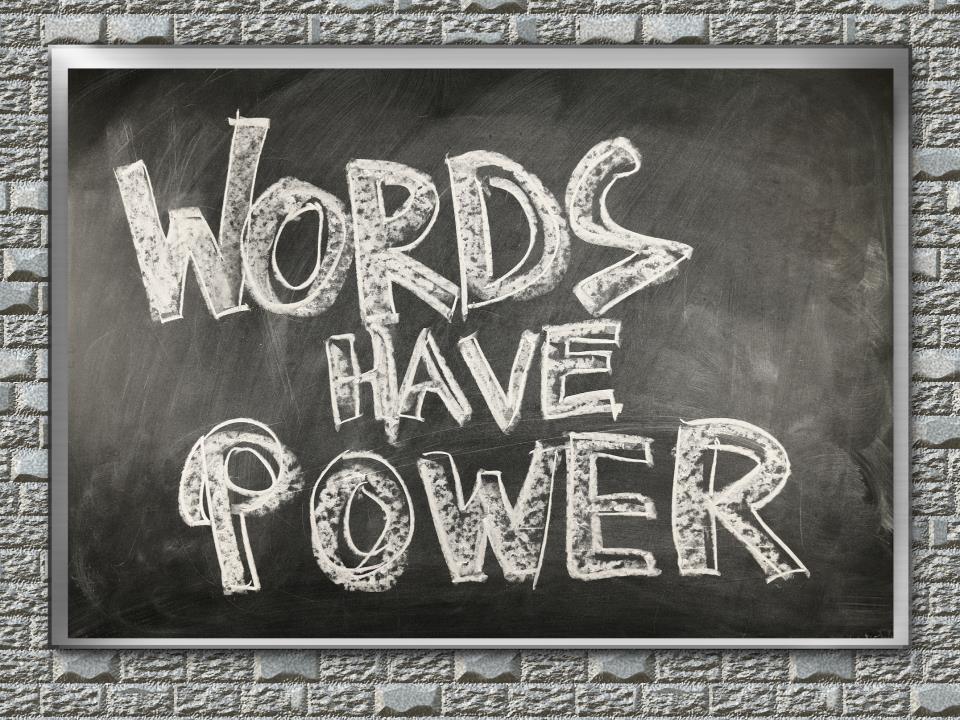 Careful Words
Proverbs 13:3
He who guards his mouth preserves his life,
But he who opens wide his lips shall have destruction.
[Speaker Notes: Speak as though you only have so many words to use.]
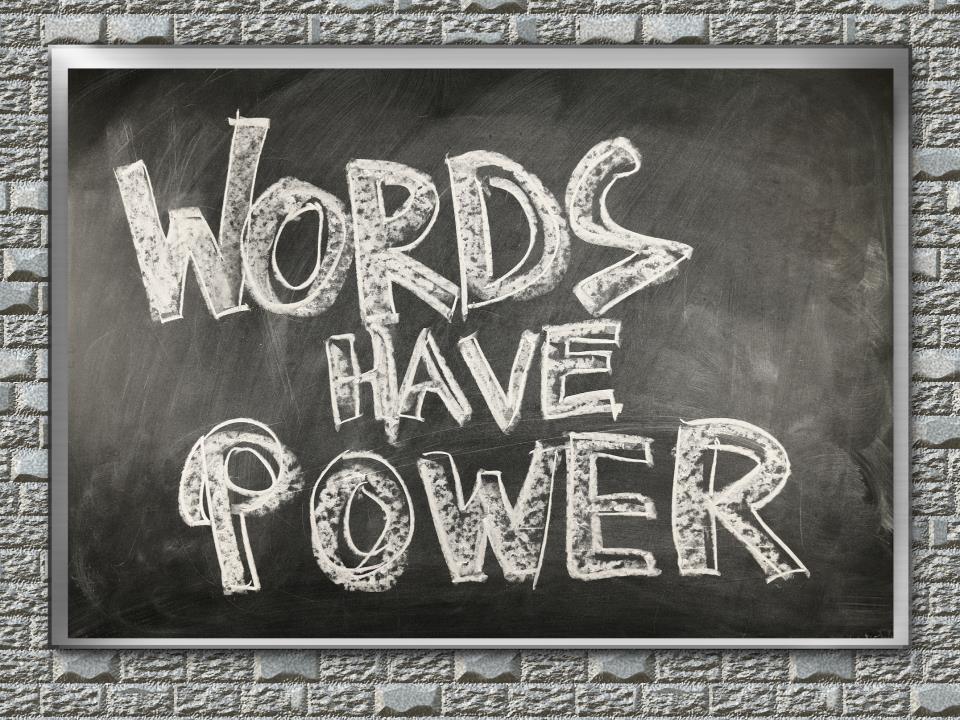 Careful Words
Proverbs 21:23
Whoever guards his mouth and tongue
Keeps his soul from troubles.
[Speaker Notes: Get ourselves in trouble with too many words.]
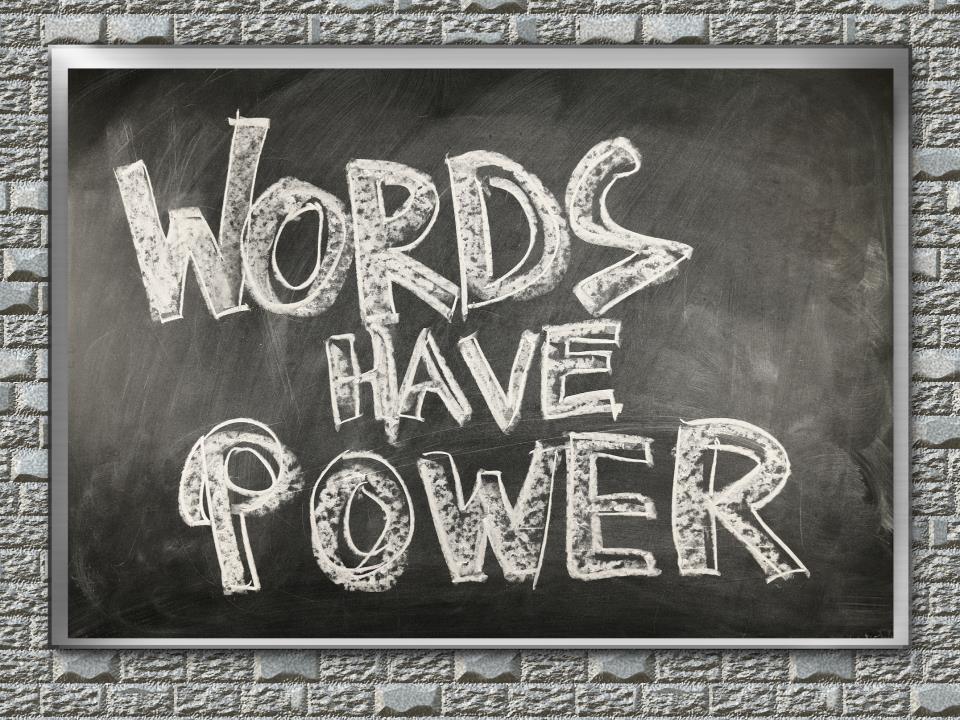 Careful Words
Proverbs 17:27-28
He who has knowledge 
spares his words,
And a man of understanding is of a calm spirit.
Even a fool is counted wise when he holds his peace;
When he shuts his lips, he is considered perceptive.
[Speaker Notes: More words=greater chance of saying the wrong thing.]
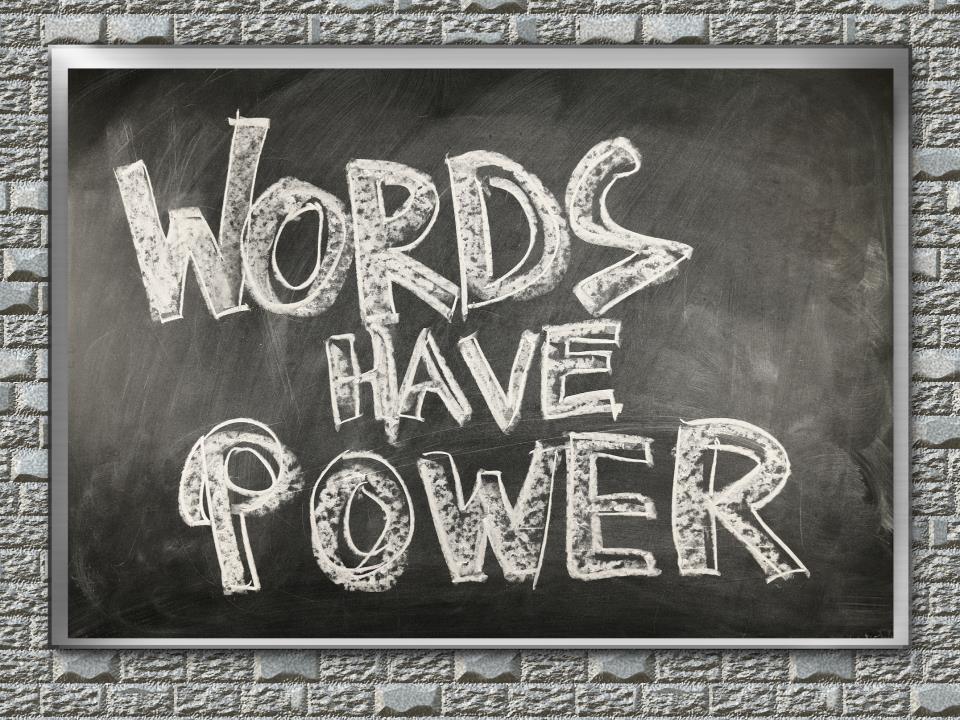 Ephesians 4:29
Let no corrupt word proceed out of your mouth, 

but what is good for necessary edification, that it may impart grace to the hearers.
[Speaker Notes: Good words and bad words-more than just curse word.]